UNIVERSITY FACTS
UNIVERSITY OF WISCONSIN–MADISON
The University of Wisconsin–Madison is a public land-grant institution established in 1848.
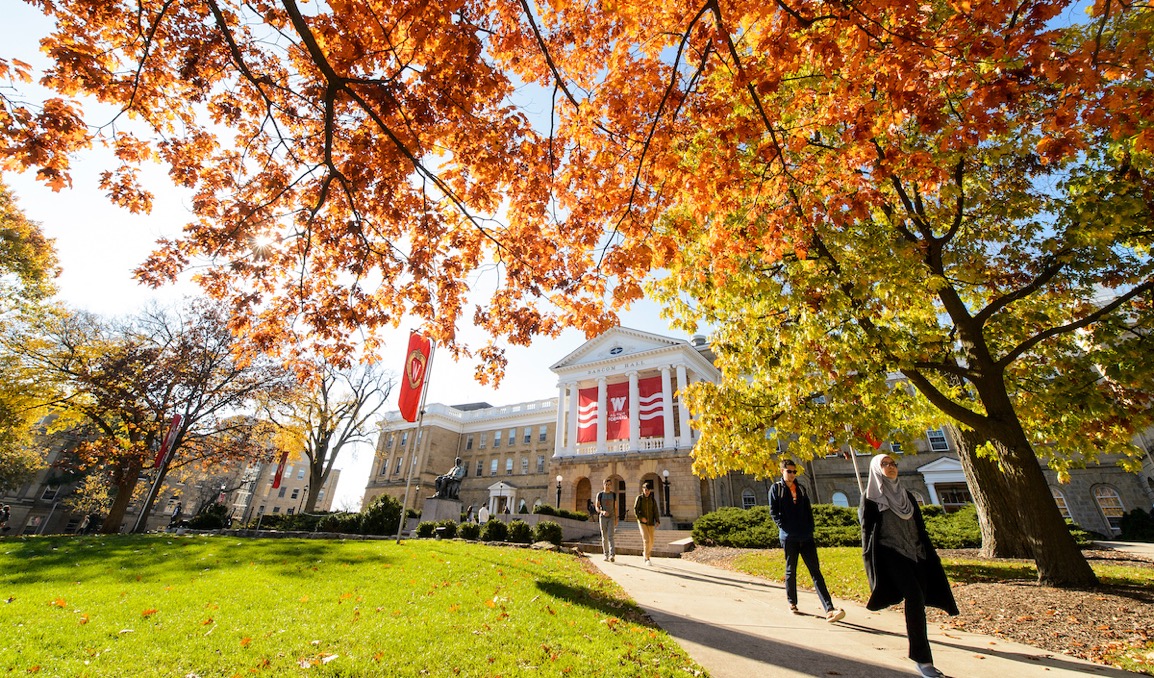 ENROLLMENT
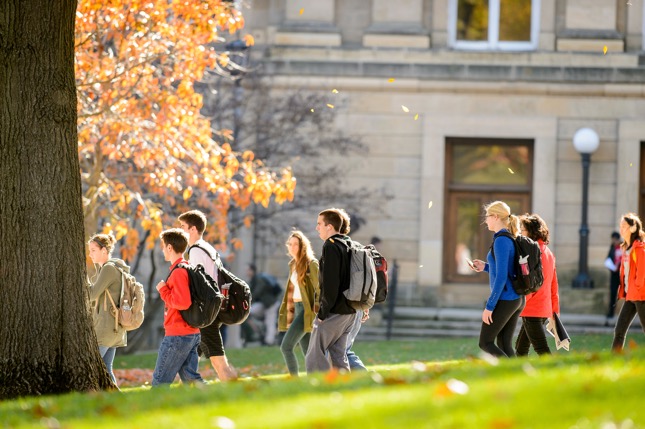 ENROLLMENT: 45,540
Undergraduate, graduate and professional students from 50 states and 116 countries
Faculty and staff: 24,186
Budget: $3.4 billion
938-acre lakefront campus
MISSION
To create, integrate, transfer, and apply knowledge through innovative programs of research, teaching, and public service. 
UW–Madison is the flagship campus of Wisconsin’s state university system.
The Wisconsin Idea: A longstanding tradition that defines the boundaries of the university as the boundaries of the state and beyond.
BY THE NUMBERS
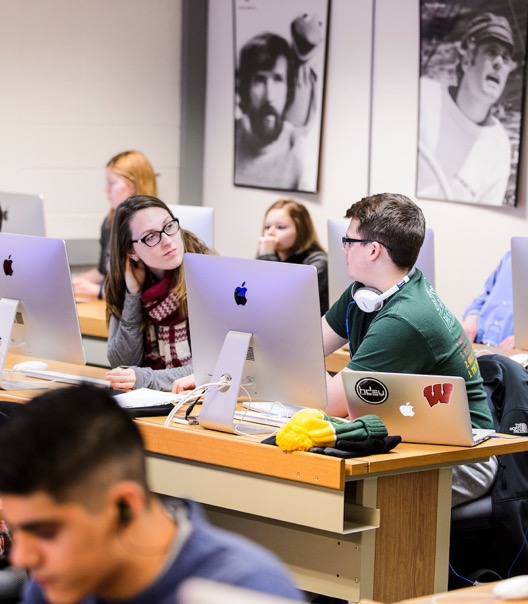 ACADEMICS
288 undergraduate majors & certificates
270+ master’s programs
120+ doctoral and professional programs
RANKINGS
1st in Peace Corps volunteers, 2020
8th in total research expenditures among American public universities, 2019
7th in patents granted to U.S. universities, 2018
13th Best Public University (U.S. News & World Report, 2020)
Top 75 best college value (Princeton Review, 2020)
COMMUNITY
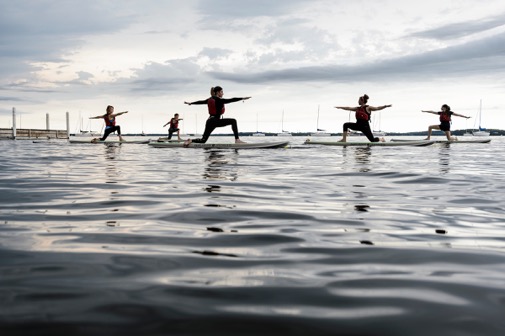 UW–Madison is located in the center of the city of Madison, a thriving and scenic state capital in south-central Wisconsin with a population of more than 250,000.
ATHLETICS
NCAA Division I, Big Ten Conference
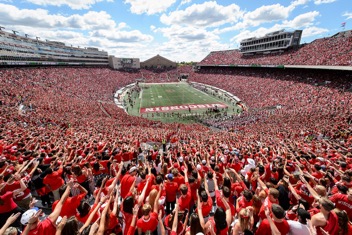 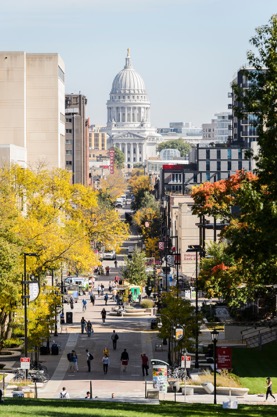 THANK YOU